Literacy
Poetry -  Alliteration, onomatopoeia,collective nouns
Persuasive Writing - Persuade, argue, explore issues or express an opinion using relevant supporting detail and/or evidence. 
Talking and Listening -  contribute to 
discussions, and  share relevant 
      ideas, information and opinions
Reading –Develop reading skills and strategies to improve knowledge and understanding               across all areas                of the curriculum.
Numeracy

Calculate change in real life context  involving £ and p up to £100
Select appropriate strategies to solve money problems 
Manage money, compare costs from different retailers, and determine what can afford to buy
Accurately measure and draw angles using appropriate equipment
  Read and record time in both 12 hour and 24    hour notation and converts between the two.
In Primary 5 this term we are focussing on
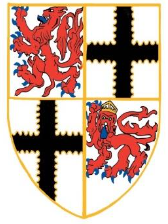 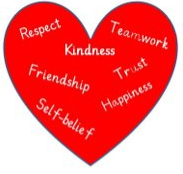 Developing our Faith

Celebration Mass for Consecration Journey to Jesus through Mary 
Recognise groups of people who were considered outcasts in Jesus’ time:
Jesus calls us to show leadership through service
I can hear, read and recall the story of Creation from the Book of Genesis
Celebrate Diwali
Celebrate Advent
Developing our skills for life, learning and work 

I can recognise the skills that I have and need for work
* I can apply my skills to get more information about jobs/careers
* I can use online tools available to me
Health and Wellbeing 

Developing  social and emotional awareness working with others
Developing understanding of emotions 
Showing respect for myself and others through their knowledge of Children’s Rights
Born for Greater Things